Свои способности человек может узнать , только применив их на деле.
Сенека, 
римский писатель и философ
Отчёт                                                                                   по Внеурочной деятельности                                                                      3 «а» класс МАОУ «СОШ № 63»2016-2017 уч. годИтоги по  программе  кружка«Умники и умницы»
Рабочая программа к курсу «Умники и умницы» составлена  в соответствии с требованиями Федерального государственного образовательного стандарта начального общего образования
Ступень обучения -  начальное общее образование    Возрастной диапазон освоения программы – 9 -10 летКласс – 3 «А»Количество часов - 68Направление –  интеллектуальноеЗанятия   2 часа  в неделю   по 40 минут.
Цель: развитие познавательных способностей учащихся  на основе системы развивающих занятий.
Основные задачи:
 развитие мышления в процессе формирования основных приемов мыслительной деятельности: анализа, синтеза, сравнения, обобщения, классификации, умение выделять главное, доказывать и опровергать, делать несложные выводы;
развитие языковой культуры и формирование речевых умений: четко и ясно излагать свои мысли, давать определения понятиям, строить умозаключения, аргументировано доказывать свою точку зрения;
формирование навыков творческого мышления и развитие умения решать нестандартные задачи;
развитие познавательной активности и самостоятельной мыслительной деятельности учащихся;
формирование и развитие коммуникативных умений: умение общаться и взаимодействовать в коллективе, работать в парах, группах, уважать мнение других, объективно оценивать свою работу и деятельность одноклассников;
Виды работ 
1.  «Мозговая гимнастика»  -  применение математической речи.
 2. Разминка – быстрый счёт и  вычислительный навык. 
3. Весёлая переменка – простые  задачки с хитринкой . 
4. Решение творческо-поисковых и творческих задач. 
5. Логические задачи на развитие аналитических способностей и способности рассуждать .
6. Игры, кроссворды, головоломки.
7. Нестандартные задачи.
Работы учащихся
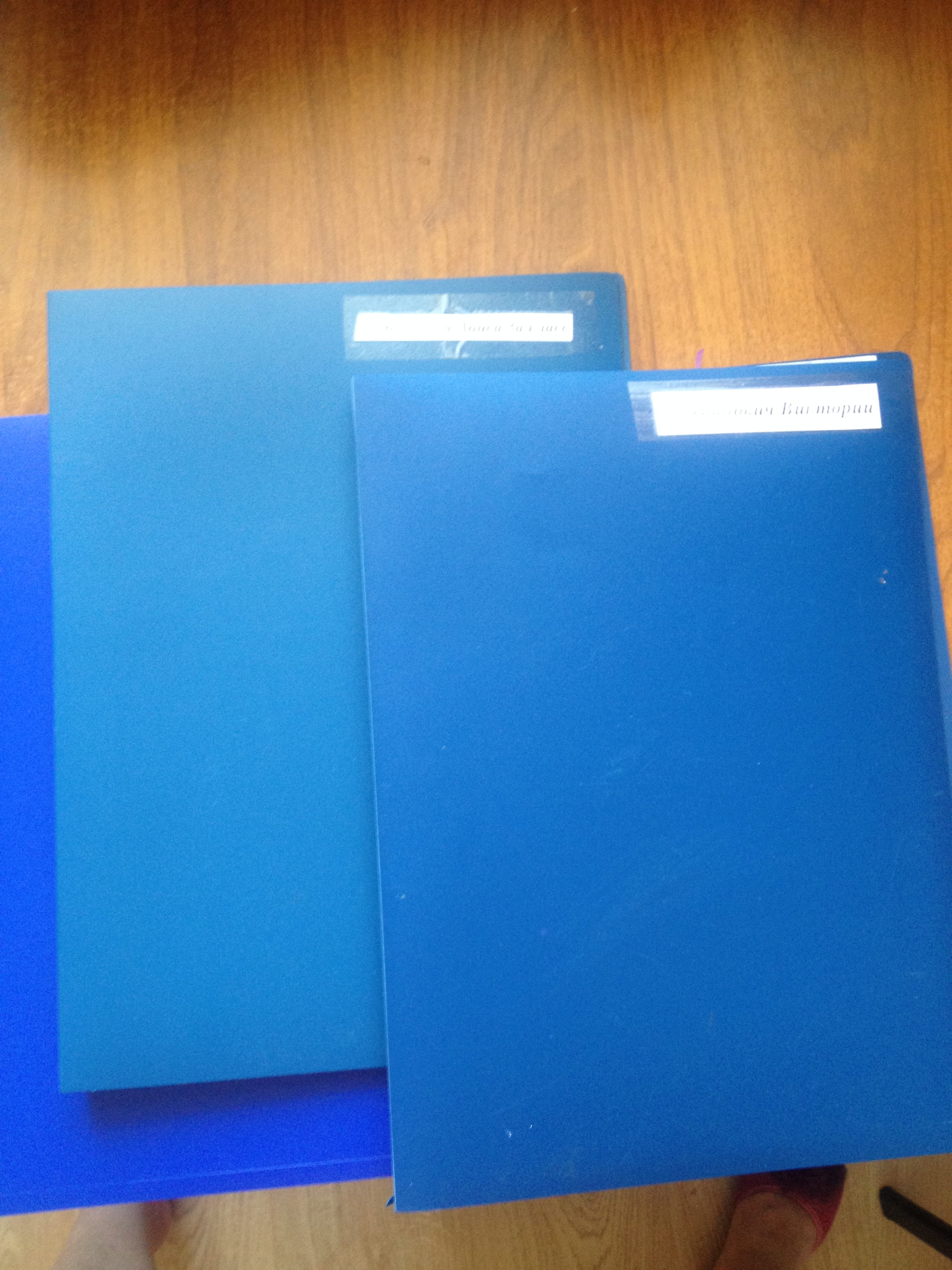 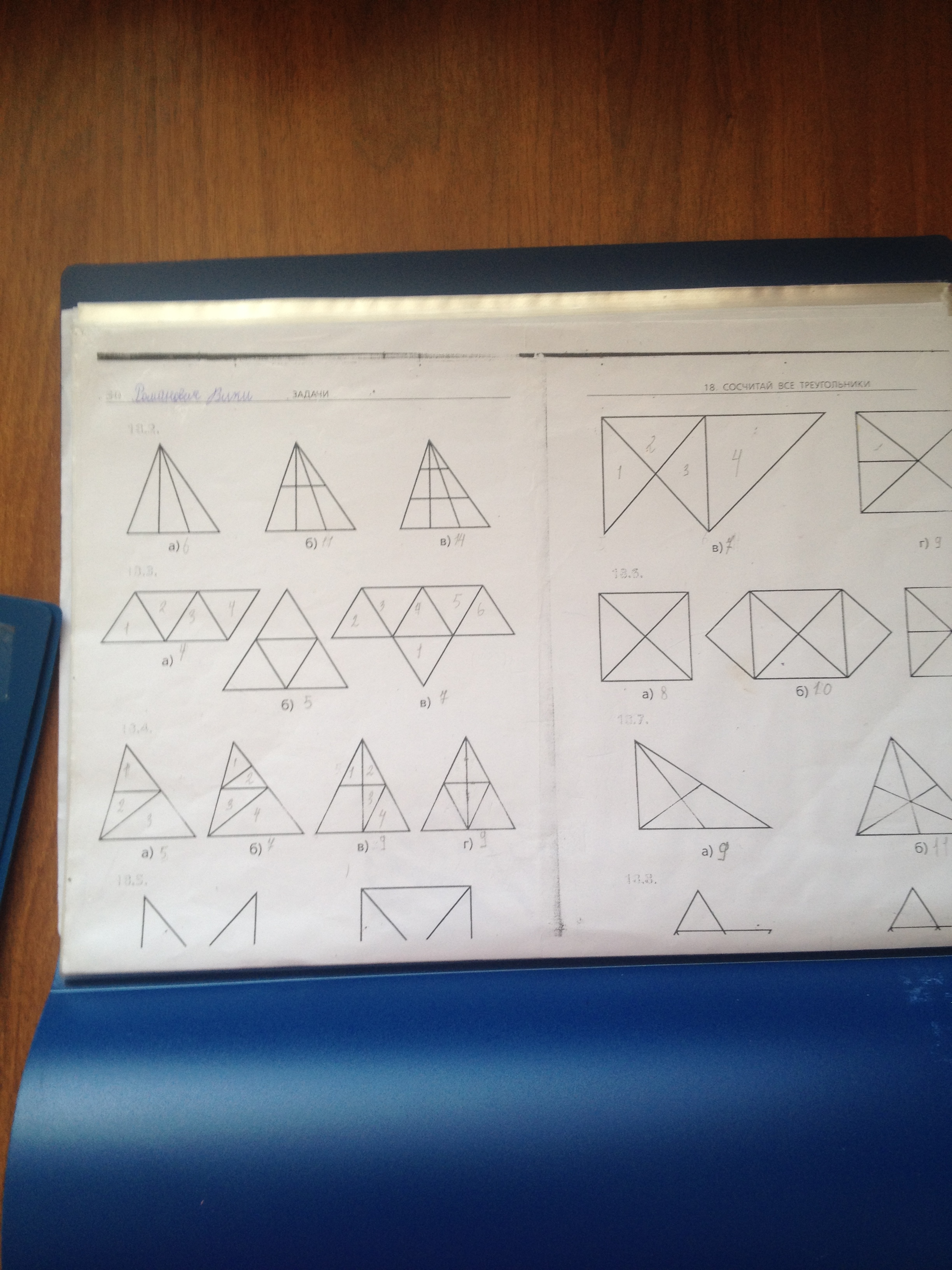 Содержание
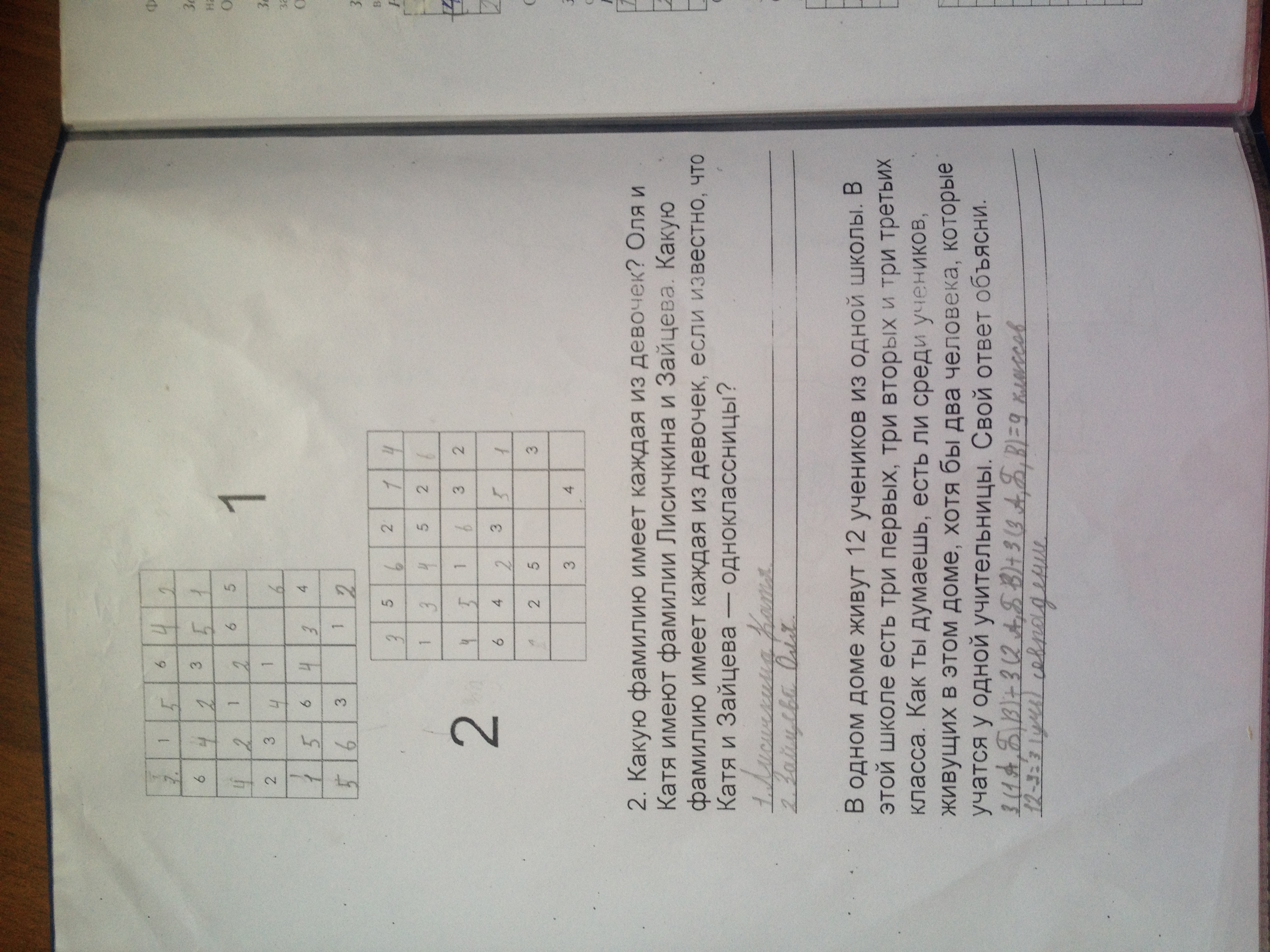 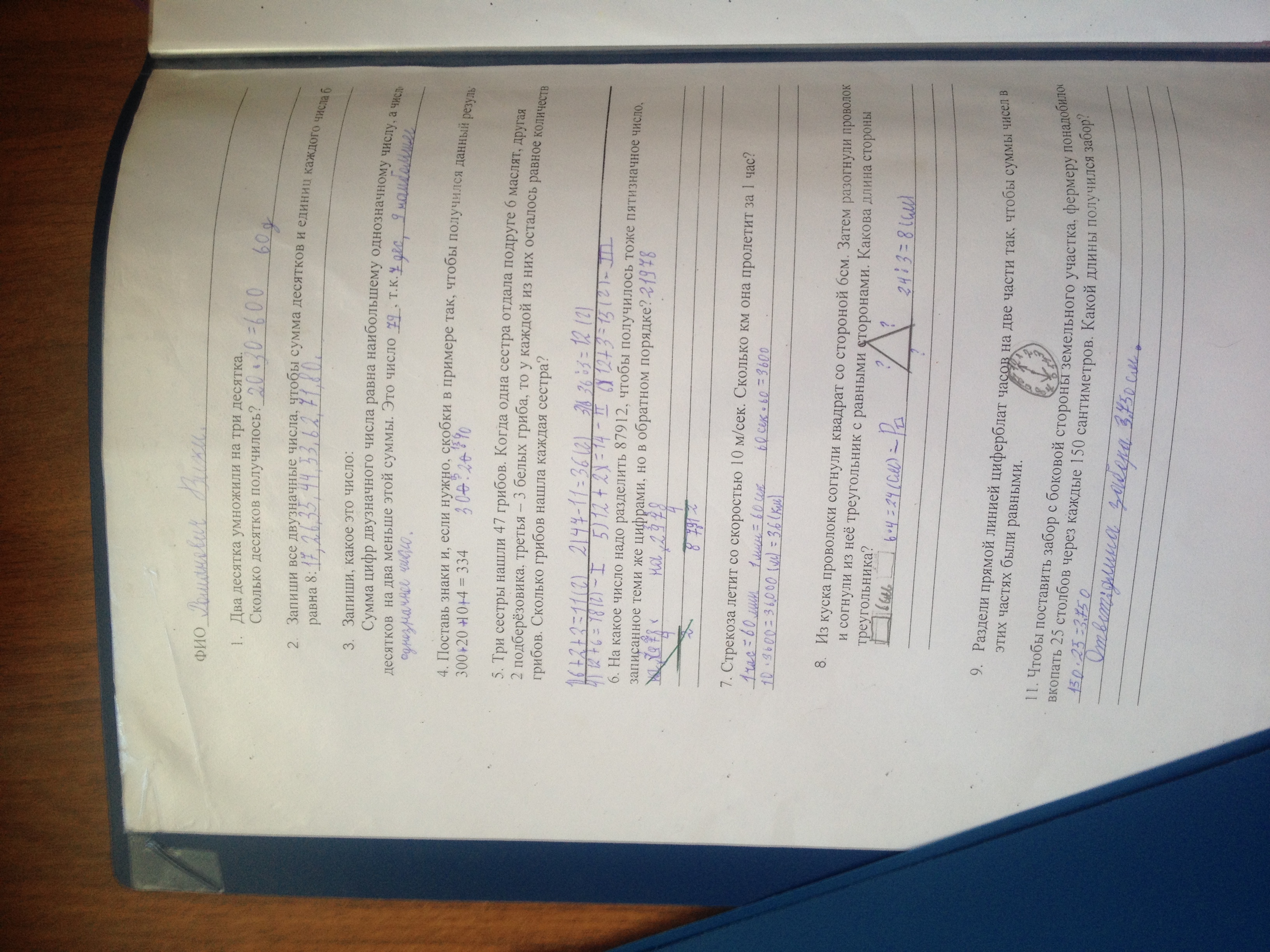 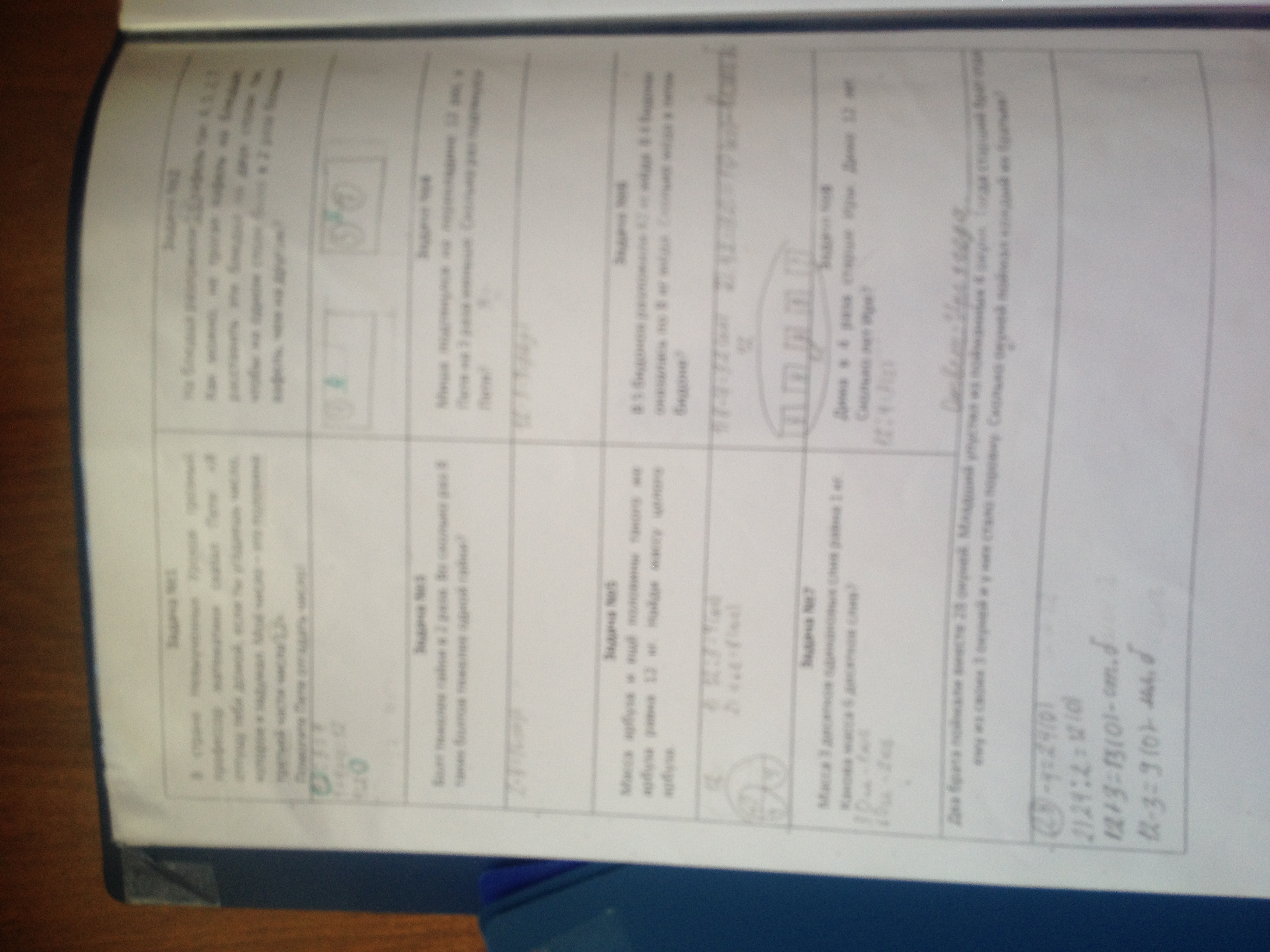 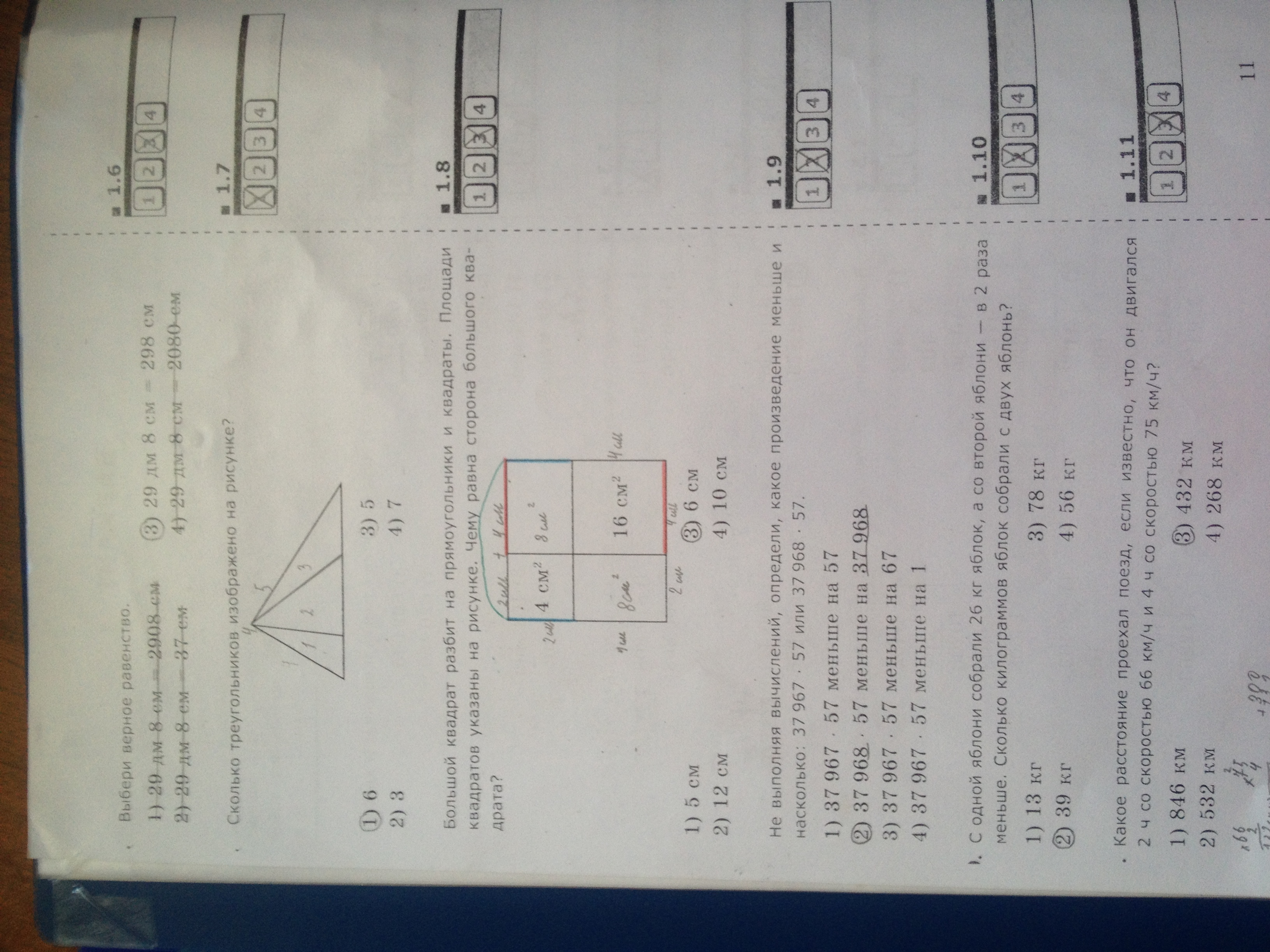 Связь кружковой работы с учебным предметом «Математика»
Н-р: При изучении  темы «Письменные приемы умножения и деления» имела возможность заранее ввести алгоритм решения и заниматься с детьми  дифференцированно т.е. распределяла задания по группам. С одними выполняла наиболее трудные задания, с другими выполняла базовые задания, задания брала разные по содержанию и трудности, чередовала виды заданий. Всё это способствует развитию интереса к математике, не вызывает боязни перед трудными заданиями.
Выводы:1.Полезность программы заключена в индивидуальном развитии способностей учащихся.2. есть дополнительная возможность работать на опережение по определённым темам в предметной области «Математика» Минус - требуется уменьшение количества занимающихся в кружке.Перспектива: продолжение работы кружка в 4 классе в целях  выявления и направления способных детей.
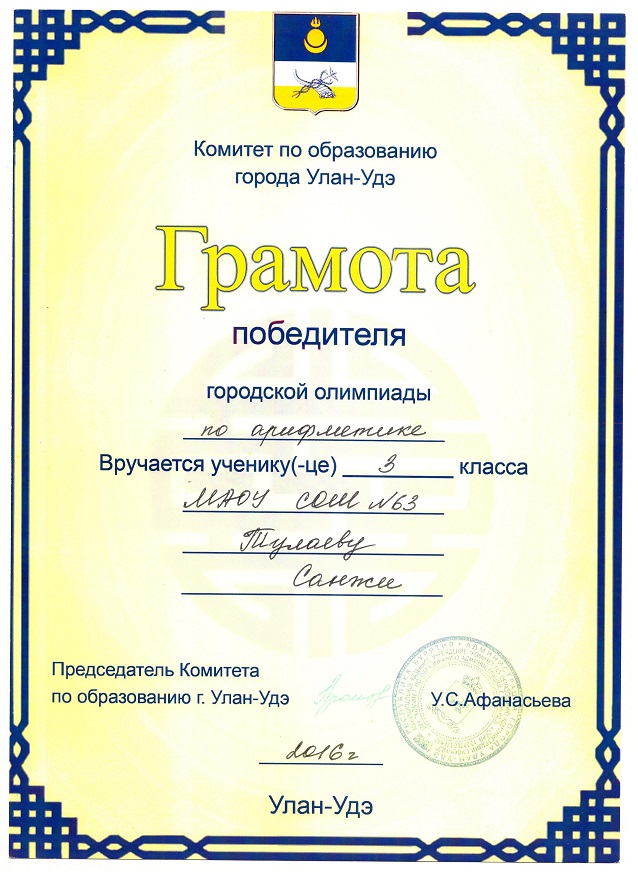 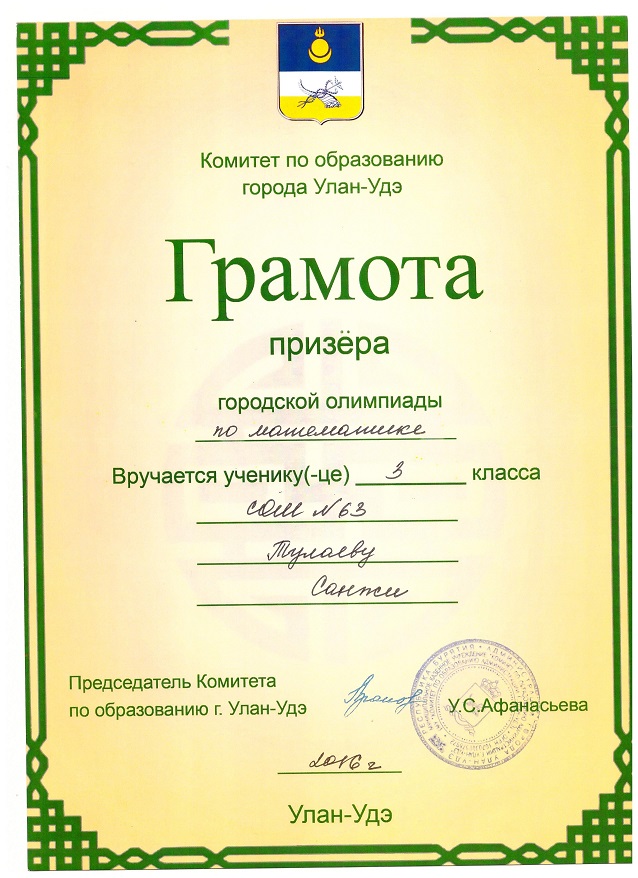 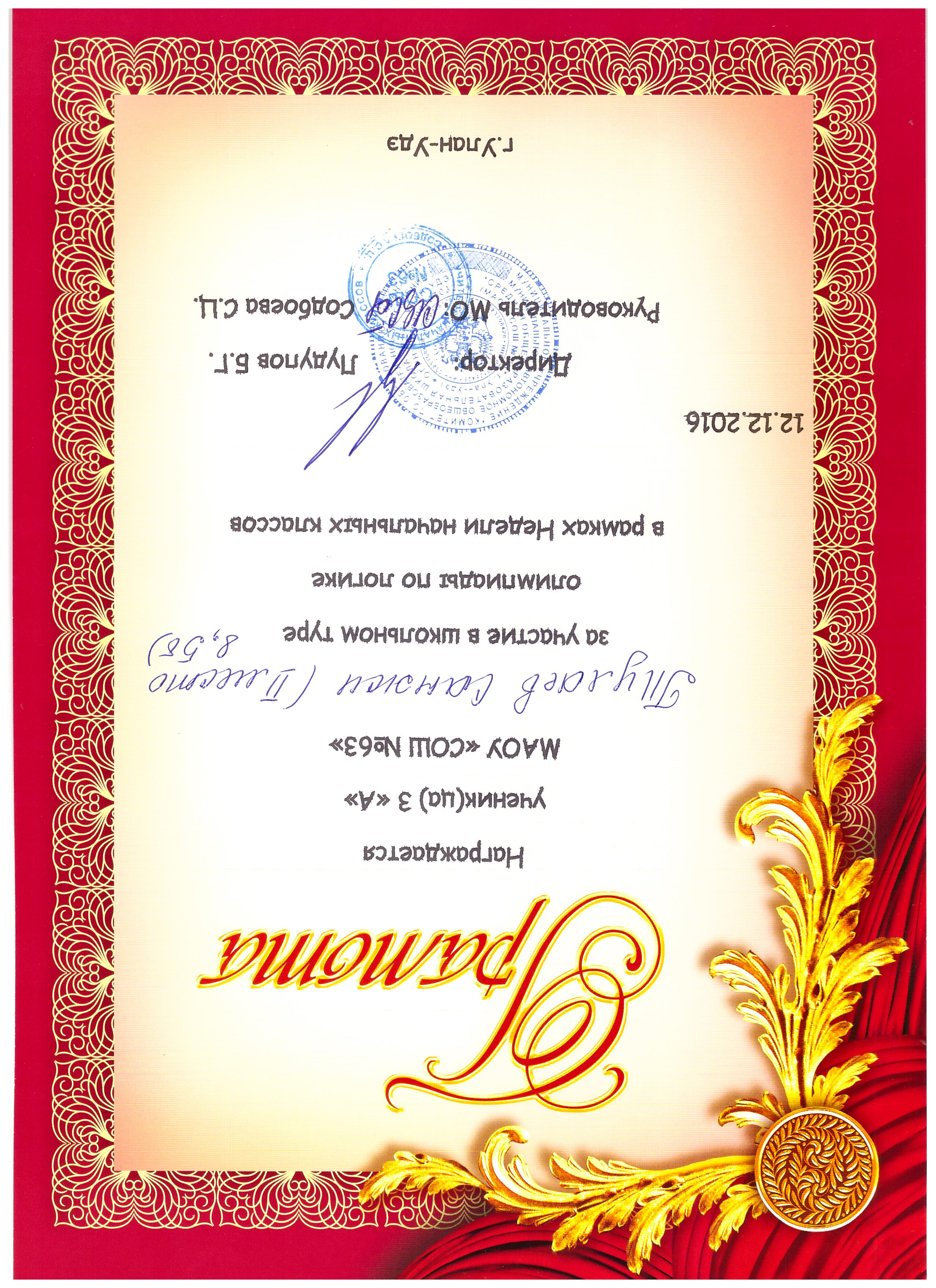 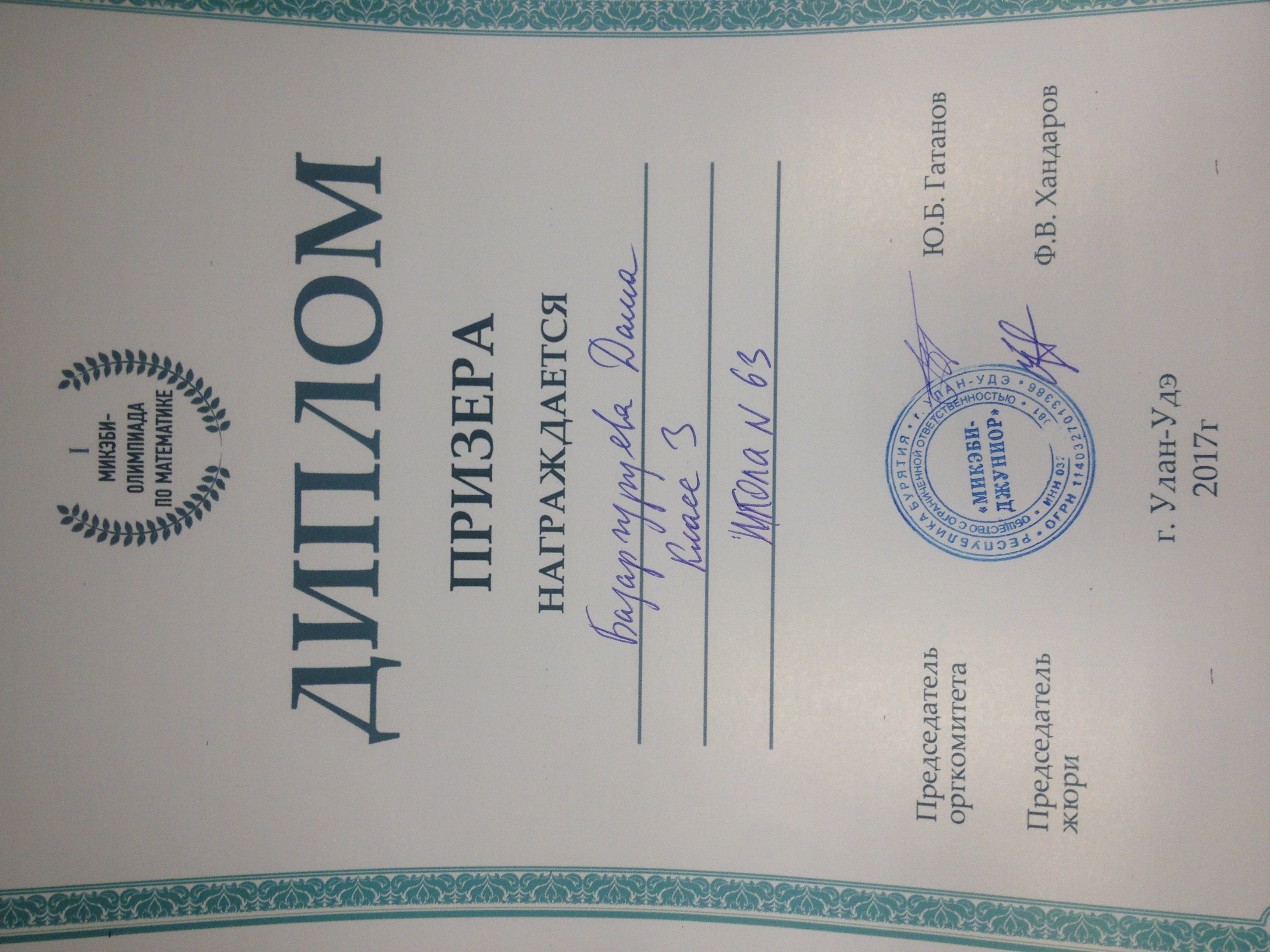 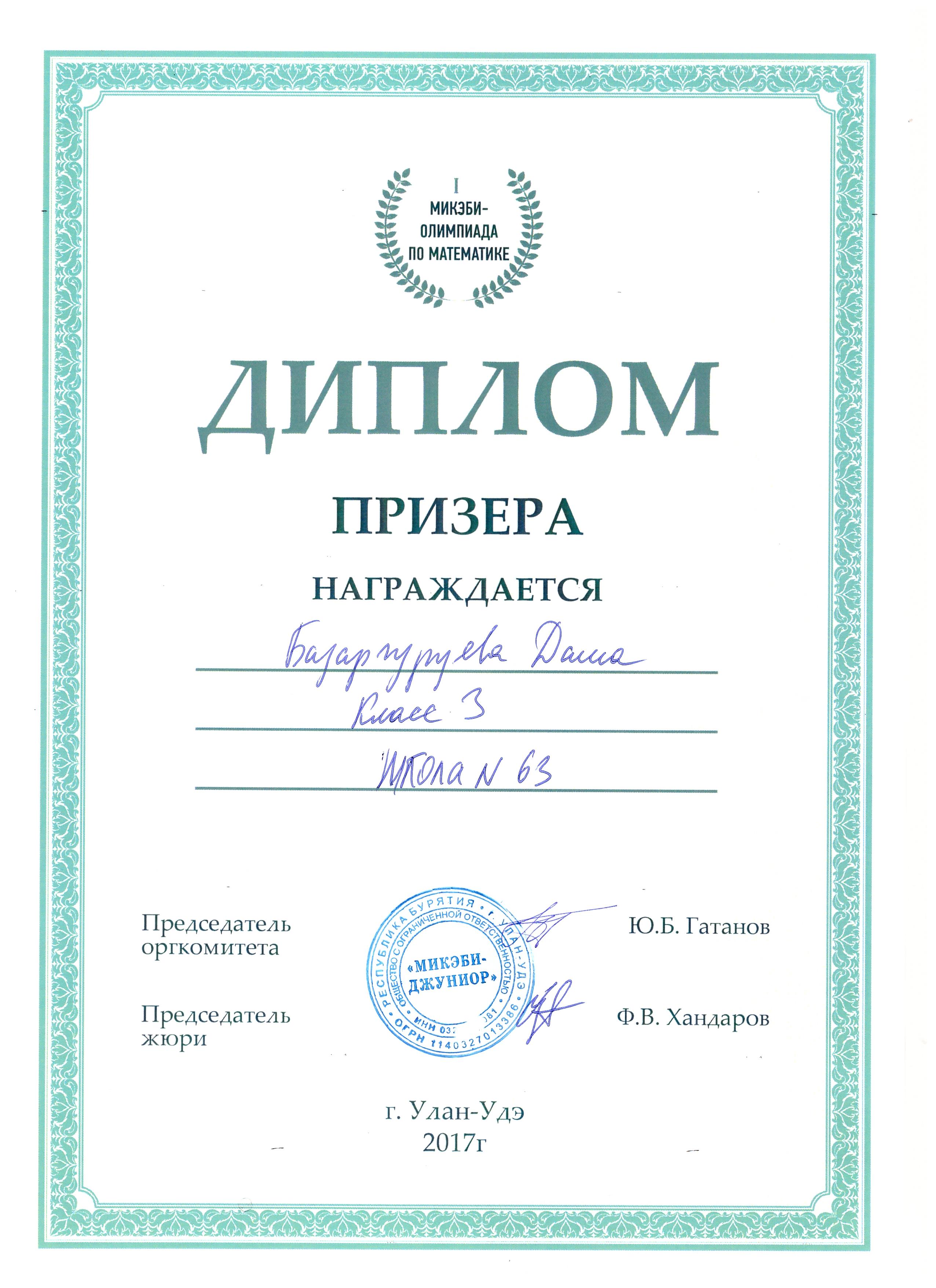 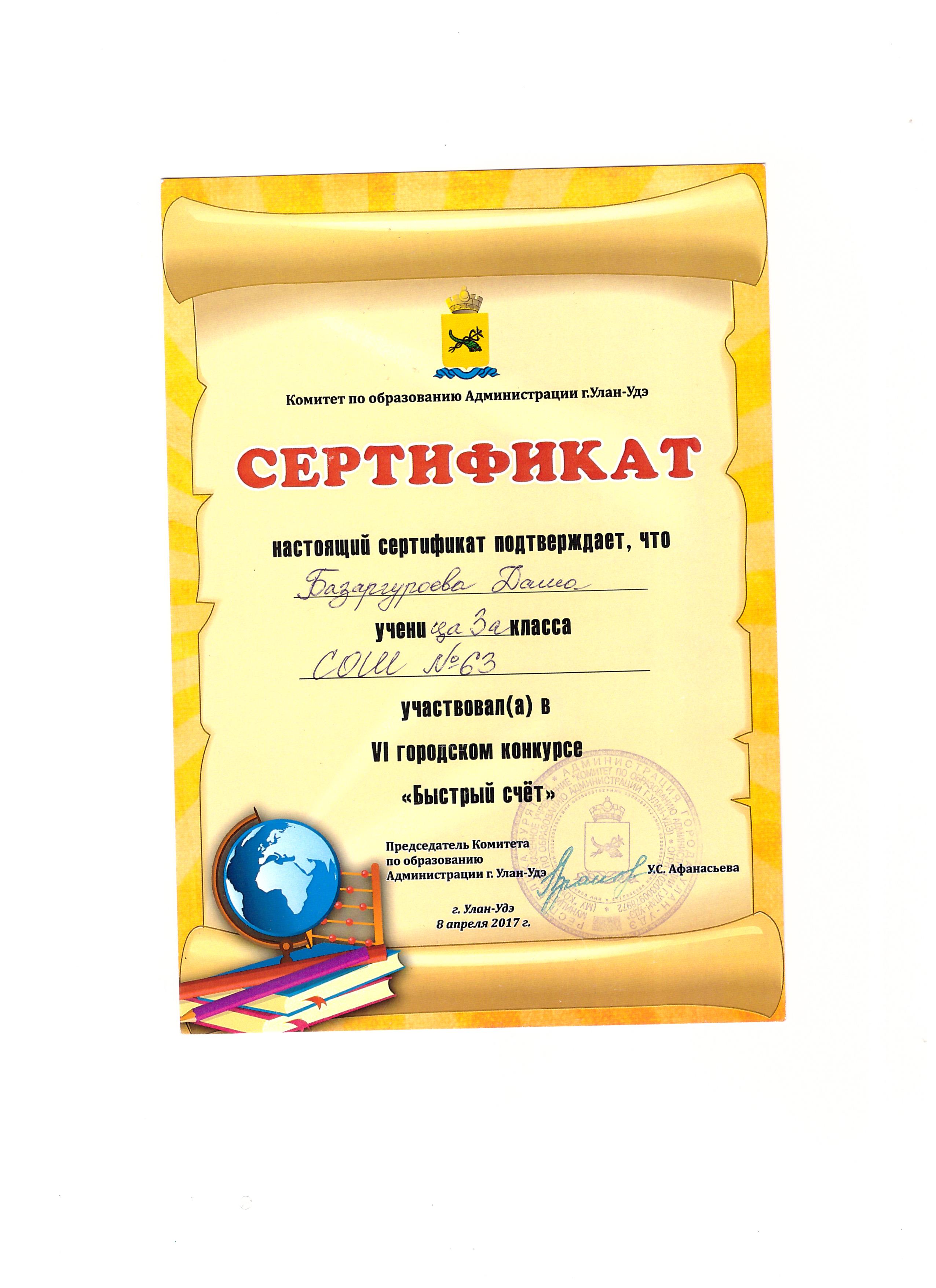 Спасибо за внимание.